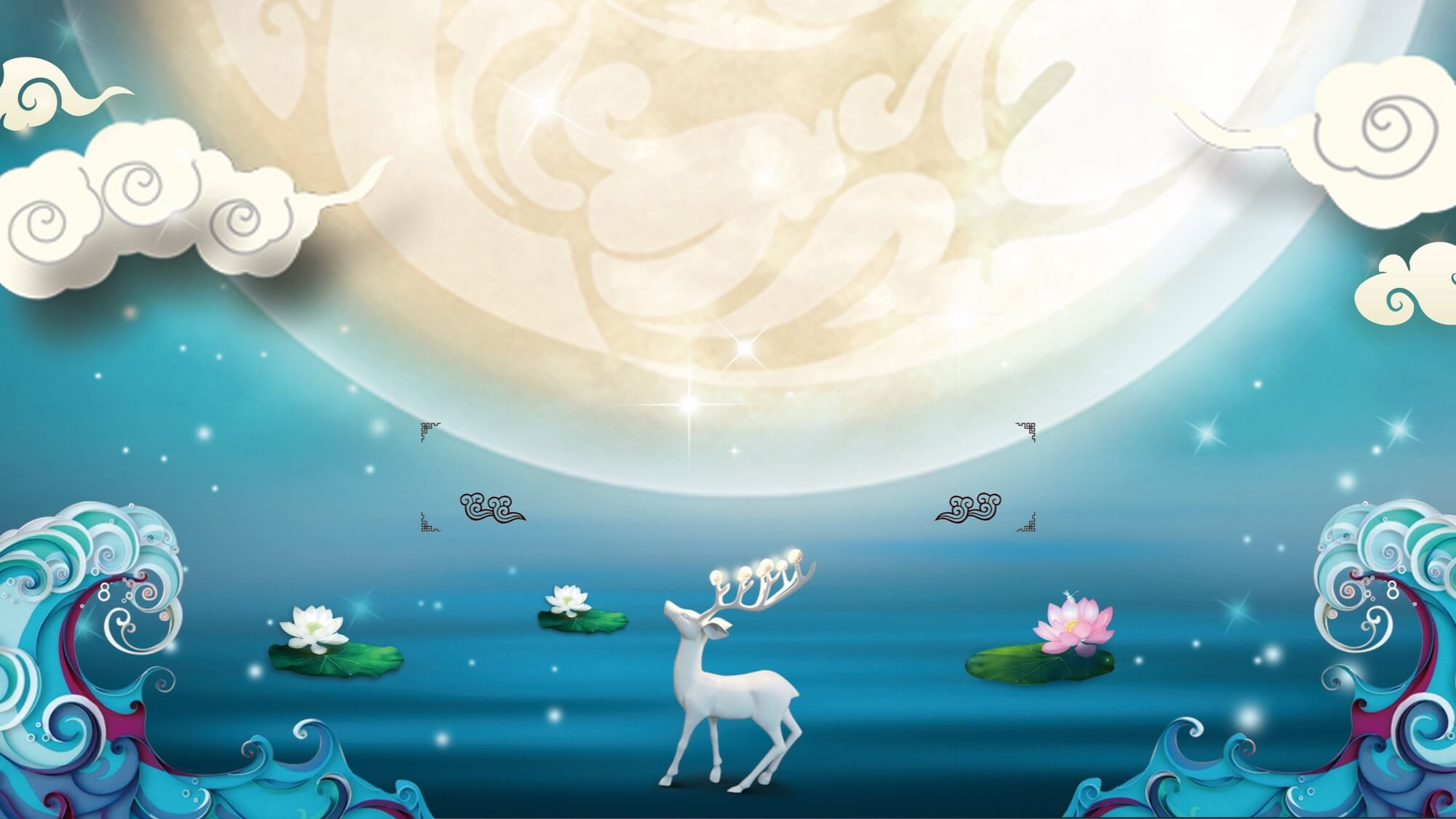 第二章    翻译过程
Әл-Фараби атындағы Қазақ ұлттық университетіШығыстану факультеті
Оқытушы: Дүйсенбай Құлпынай
阿里法拉比哈萨克国立大学东方学系汉学教研室教师：古普耐
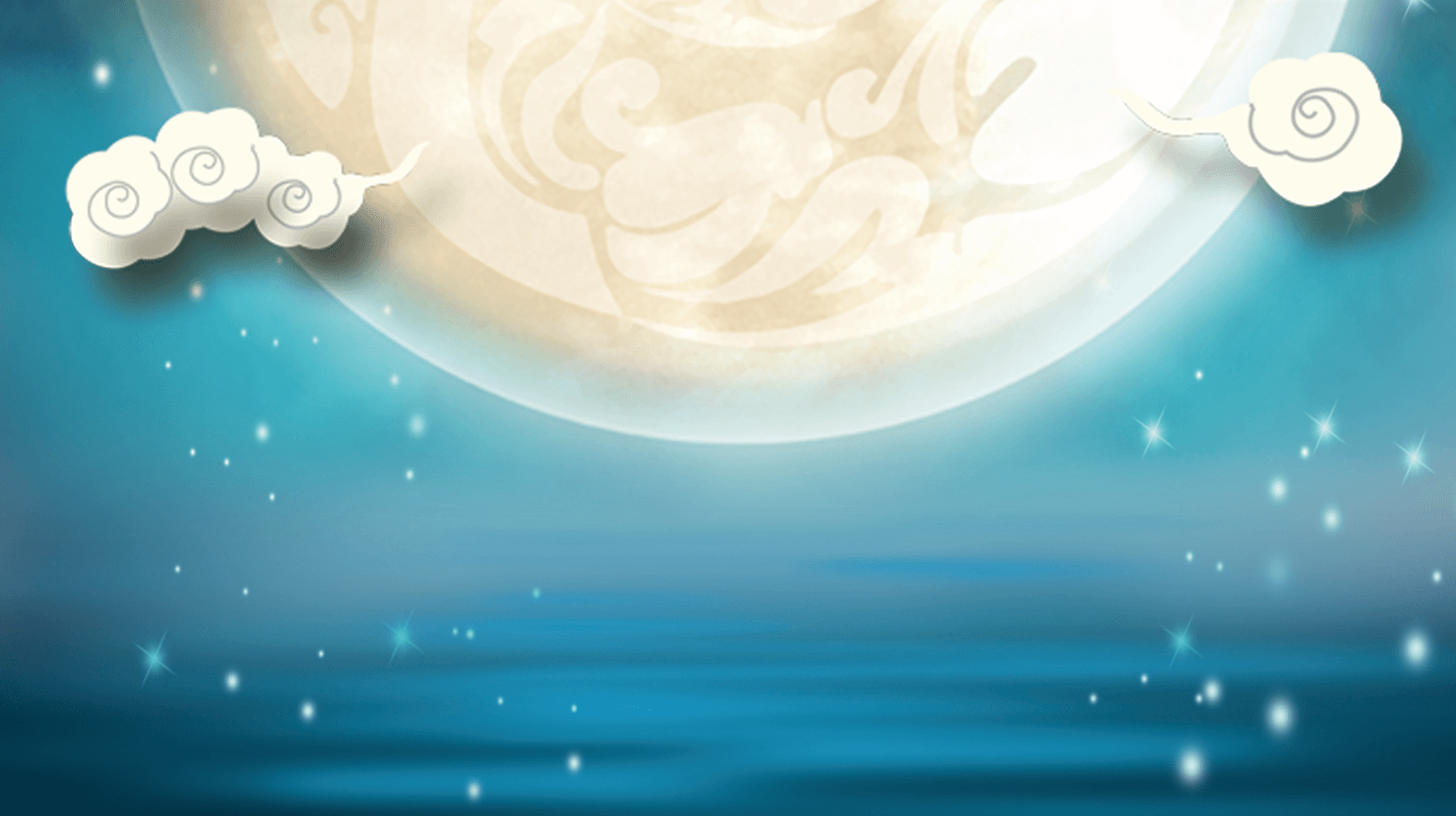 准备
理解
表达
校对阶段
目录
CONTENTS
翻译过程是指译者从理解原文到产出译文所经历活动。

完整的翻译过程包括四个阶段：
准备，理解，表达和校对阶段。
在准备阶段，译者要针对所译文本的内容进行相交的准备，如果所译文本是文艺作品，那就有可能要去了解作家的经历。性格风格等。要是所译文本是非文艺作品，有时候有必须要去了解相关的专业知识。不懂的地方还要先学习，然后才可以去翻译。
理解是表达的前提和基础。简单来说，理解就是解定原文的意思，在理解阶段首先要解决的是语言本身的问题。如生词，习惯表达法，语法关系等，在理解过程中，逻辑分析是非常重要的手段。能解决很多问题。
表达阶段
  表达就是利用恰当的手段再现原文的各种信息。在表达阶段常常需要进行再理解，再做一些理解上的工作。以完善先前的理解。
校对阶段
校对阶段是翻译过程中最后一个阶段。具体做法是对照原文，逐词逐句检查译文。查看有没有脱漏。误译和笔误。
《陈奂生上城》是高晓声所写的短篇小说，发表于1980年第2期的《人民文学》，是陈奂生系列小说的第二篇。以陈奂生为主题的小说还有《漏斗户主》、《陈奂生转业》、《陈奂生包产》等。[1]1982年被拍成同名电影。全书是以喜剧笔调写成，作者自己说：“我写《陈奂生上城》，我的情绪轻快而又沉重，高兴又慨叹。我轻快、我高兴的是，我们的境况改善了，我们终于前进了；我沉重、我慨叹的是，无论是陈奂生们或我自己，都还没有从因袭的重负中解脱出来。”
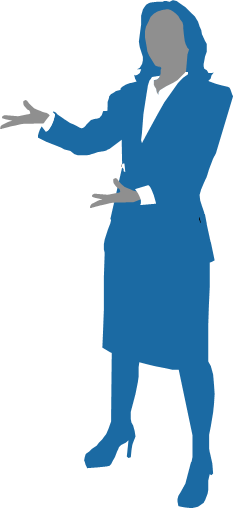 原来在他发高烧昏睡不久，县委书记吴楚来赶车去省里开会，在候车室里发现陈奂生，把他送到机关门诊室吃了药，然后把他安排到招待所去住。陈奂生和吴楚其实也谈不上交情，不过认识罢了。秋天吴楚在大队蹲点，曾闯到他家吃一顿便饭，像是特地来体验“漏斗户”的生活改善到什么程度。陈奂生看着这洁净的房间、各种摆设和新被子，不由自主地立刻在被窝里缩成一团，他知道自己身上(特别是脚)不大干净，生怕弄脏了被子……随即悄悄起身，不敢弄出一点声音，把鞋拎在手里，光脚走出门;临走时，他过去摸摸那张大皮椅，不敢坐，怕压瘪了弹不饱。五元钱住宿费，使他的心忐忑大跳。“我的天!”他想，“我还怕困掉一顶帽子，谁知竟要两顶!”他只得抖着手伸进袋里去摸钞票，然后细细数了三遍，交给那位大姑娘(服务员)，那外面一张人民币，已经半湿了，尽是汗。大姑娘皱着眉头。陈奂生出了大价钱，不曾讨得大姑娘欢喜，心里也有点忿忿然，回到单人房间取旅行包。他再不怕弄脏，穿着鞋大摇大摆走了进去，往弹簧太师椅上一坐：“管它，坐瘪了不关我事，出了五元钱呢。”他昨晚上在百货店看中的帽子，实实在在是二元五一顶，为什么睡一夜要出两顶帽钱呢?他一个农业社员，去年工分单价七角，困一夜做七天还要倒贴一角，这不是开了大玩笑!既然那姑娘说可以住到十二点，那就再困吧。他衣服也不脱，就盖上被头困了，这一次再也不怕弄脏了什么，他出了五元钱呢。——即使房间弄成了猪圈，也不值!可是他睡不着。千怪万怪，只怪自己不曾先买帽了，才伤了风，才走不动，才碰着吴书记，才住招待所，才把油绳的利润搞光，连本钱也蚀掉一块多。
他一狠心，买顶帽子去。他把剩下来的油绳本钱买了一顶帽子，戴在头上，飘然而去。一路上边走边看野景。眼看离家不远，忽然想到这次出门，连本搭利，几乎全部搞光，马上要见老婆，交不出帐，少不得又要受气，得想个主意对付她。他编造各种理由，但左思右想，总是不妥。忽然心里一亮，拍着大腿高兴地叫道：“有了。”他想到此趟上城，有此一番动人的经历，这五块钱化得值透。他总算有点自豪的东西可以讲讲了。试问，全大队的干部、社员，有谁坐过吴书记的汽车?有谁住过五元钱一夜的高级房间?他可要讲给大家听听，看谁还能说他没有什么讲的!看谁还能说他没见过世面?看谁还能瞧不起他，唔!……他精神陡增，顿时好像高大了许多。老婆已不在他眼里了;他有办法对付，只要一提到吴书记，说这五块钱还是吴书记看得起他，才让他用掉的，老婆保证服帖。哈，人总有得意的时候，他仅仅化了五块钱就买到了精神的满足，真是拾到了非常的便宜货，他愉快地划着快步，像一阵清风荡到了家门。果然，从此以后，陈奂生的身分显著提高了，不但村上的人要听他讲，连大队干部对他的态度也友好得多，而且，上街的时候，背后也常有人指点着他告诉别人说：“他坐过吴书记的汽车。”或者“他住过五块钱一天的高级房间。”公社农机厂的采购员碰着他，也拍拍他的肩胛说：“我就没有那个运气，三天两头住招待所，也住不进那样的房间。”从此，陈奂生一直很神气，做起事来，更比以前有劲得多了。
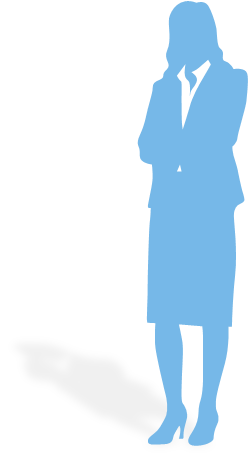